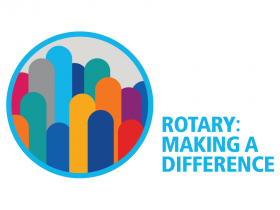 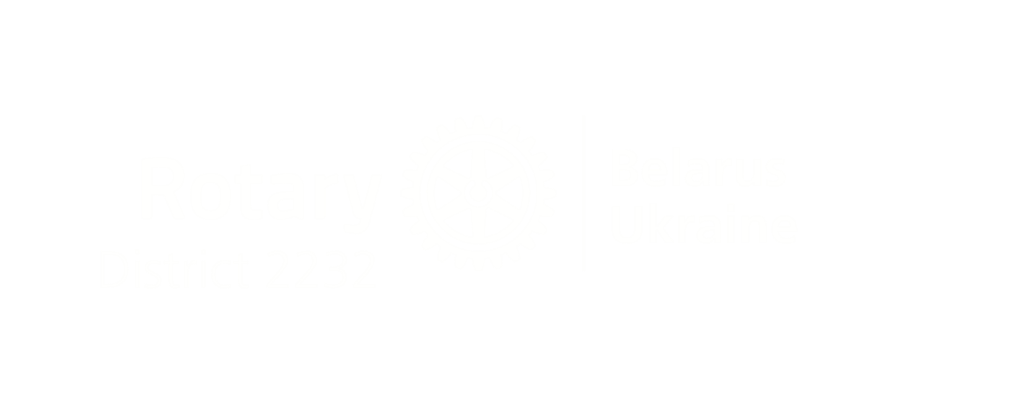 «symphony of life»
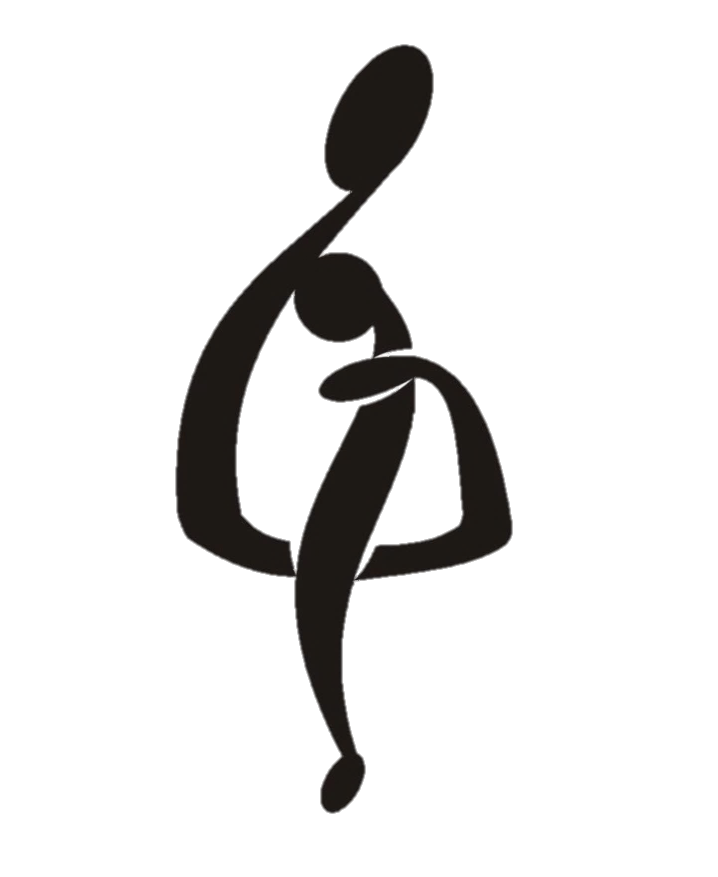 Для дитини «Симфонія Життя» починається з маминої колискової…
Симфонія Життя:важливість
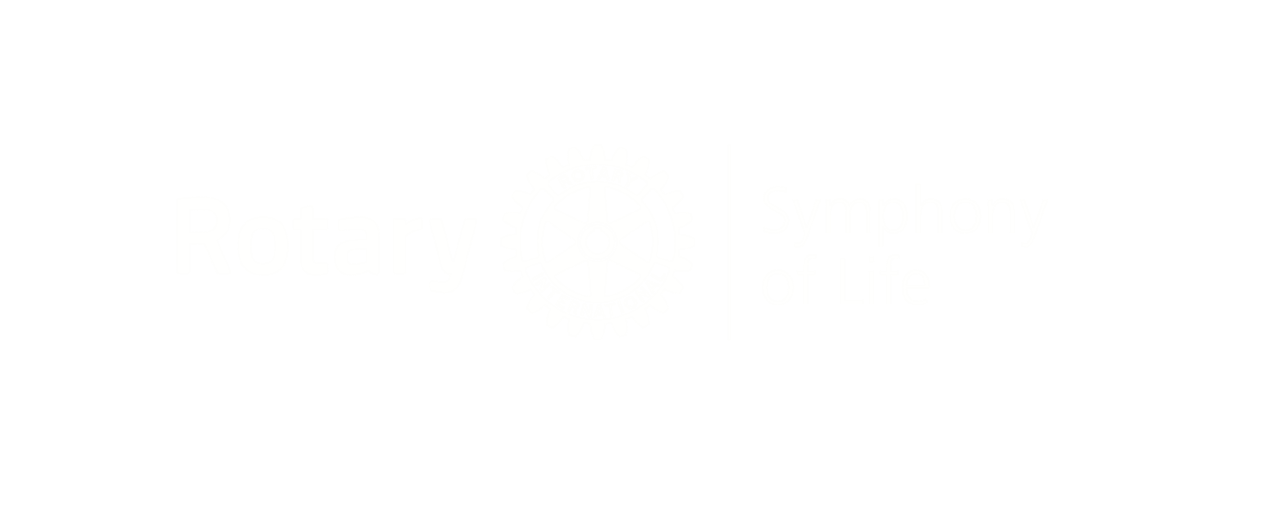 В Україні, на даний момент, відсутній обов’язковий ехоскринінг новонароджених
Як наслідок – порушення слуху виявляють досить пізно, що часто призводить до непоправних наслідків
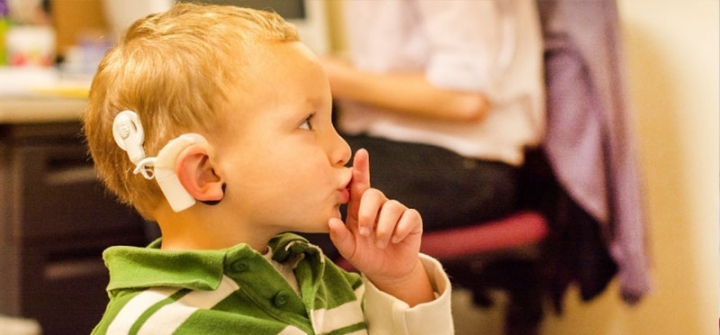 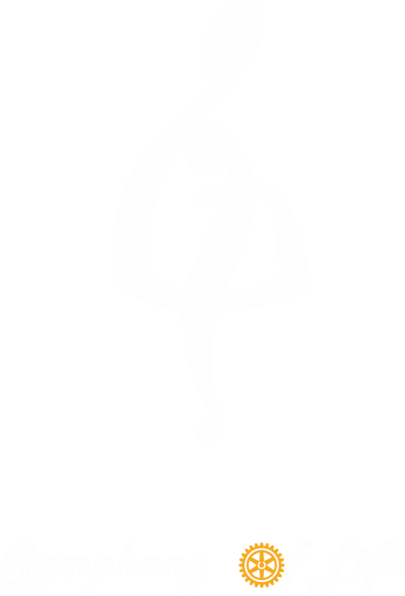 Симфонія Життя:
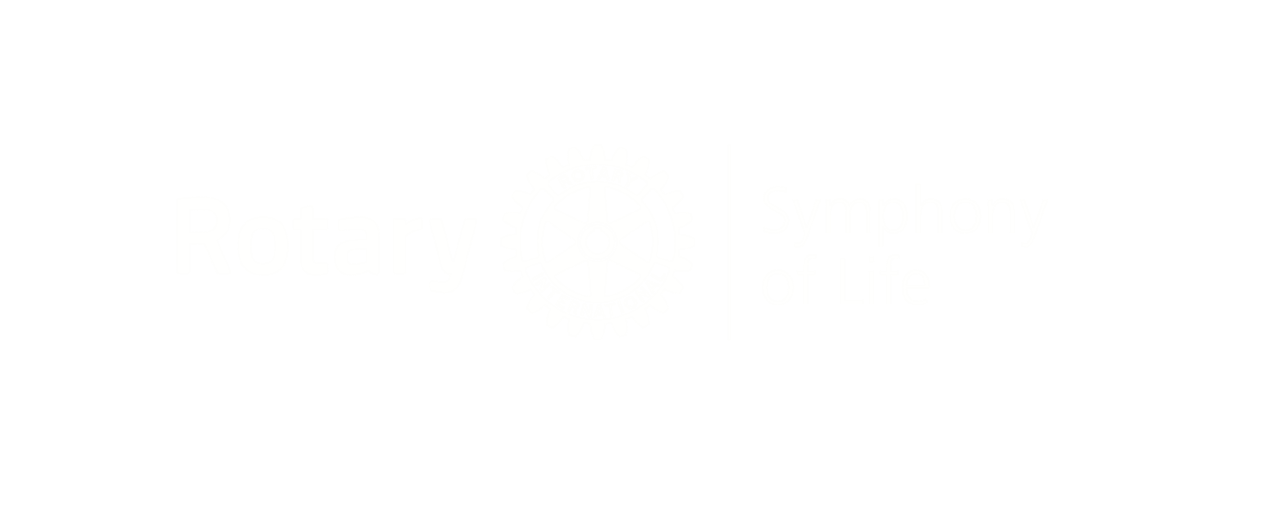 Це колискова матері, перше, що чує дитина в цьому житті, тут починається знайомство зі світом звуків, зі світом навколо 
Суть проекту полягає в тому, щоб дати діткам змогу почути цей Світ з усім його різноманіттям
Дитина, яка може чути Світ - зможе й заговорити до цього Світу
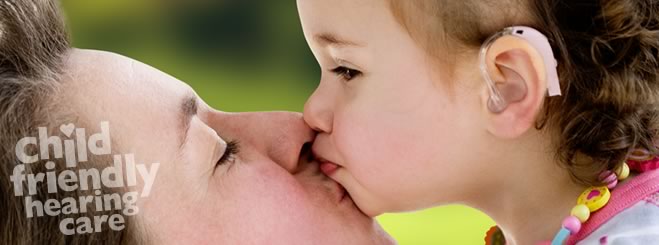 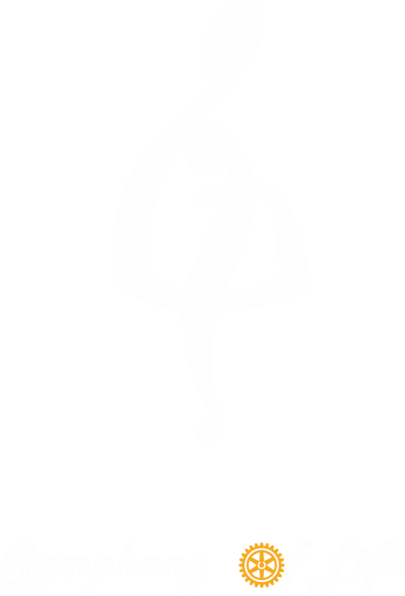 Симфонія Життя:опис проекту
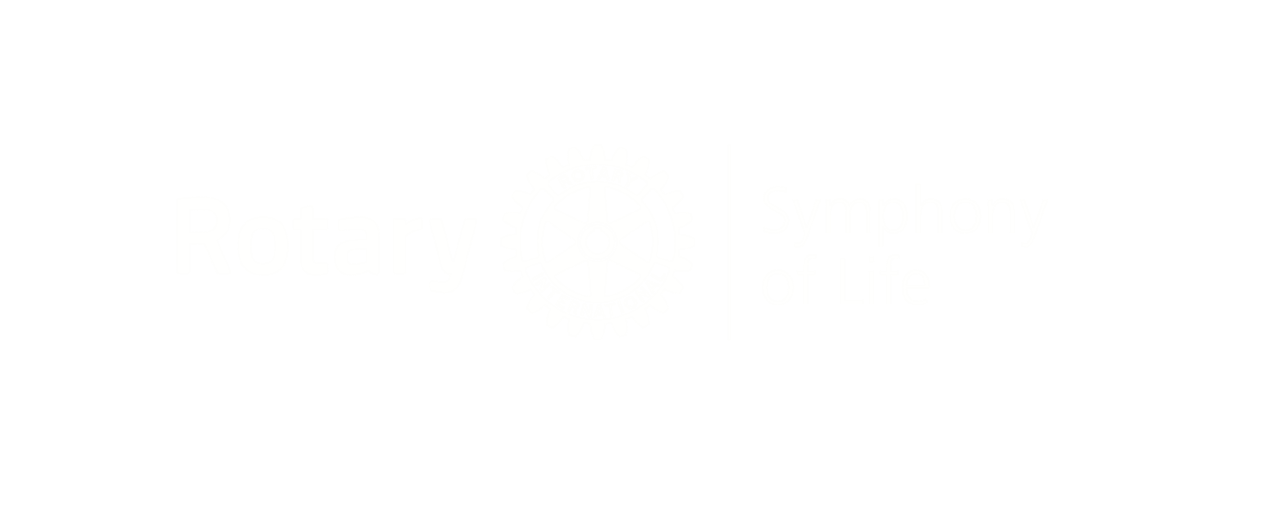 Це проект про те, як кожен має право отримати шанс вирватись з Світу Тиші. А у нас є ресурси зробити це можливим…
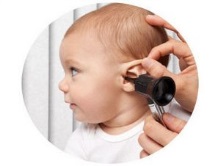 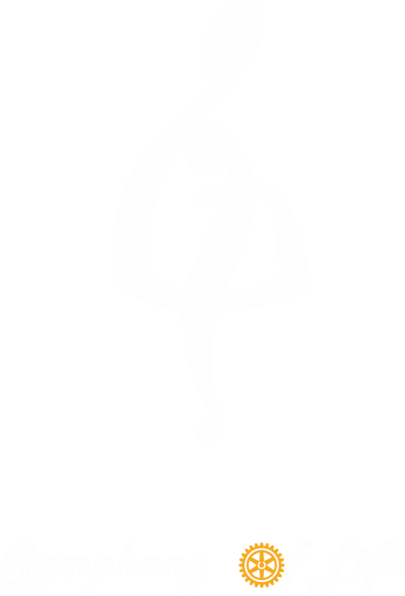 Симфонія Життя: статистика
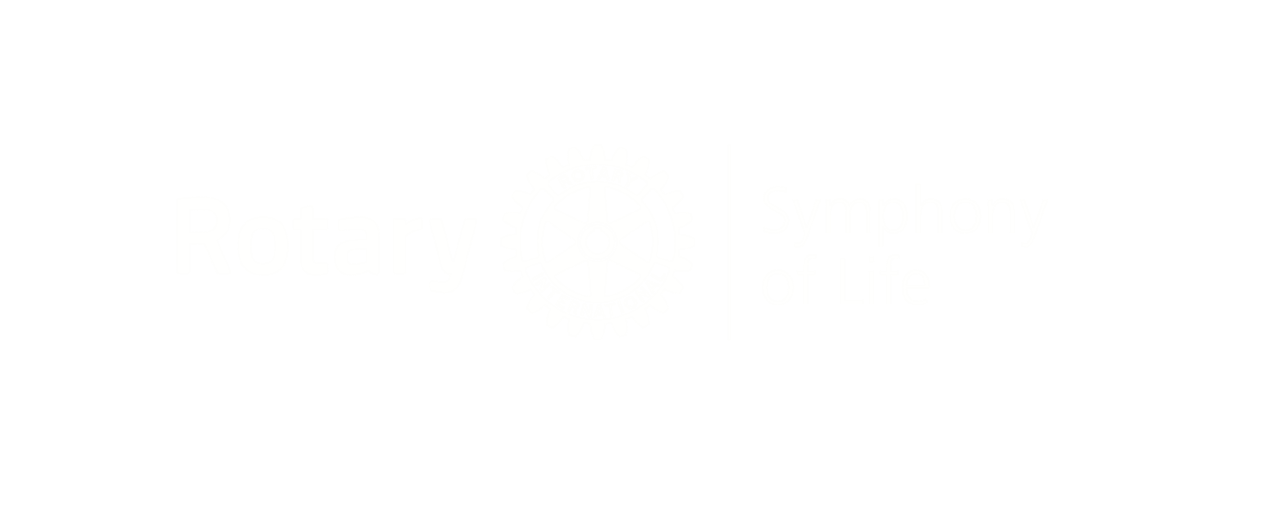 У Світі 278 млн людей з порушенням слуху 
В середньому на 1000 новонароджених дітей 3-4% народжуються з певною вадою слуху
На черзі для КІ (ДУ “Інститут отоларингології ім. проф. О.С.Коломійченка НАМН України”) – 363 дитини (станом на 22.01.2018)
В Україні ~5-8% населення страждає порушенням слуху
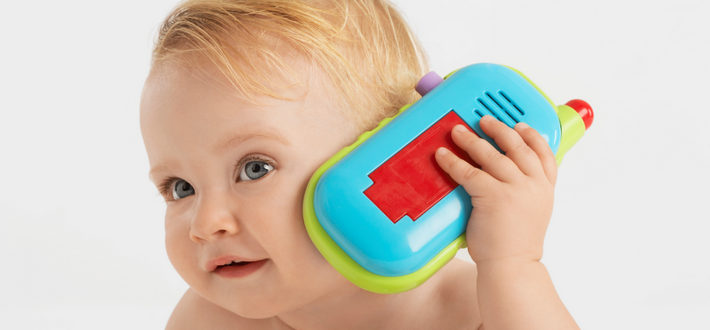 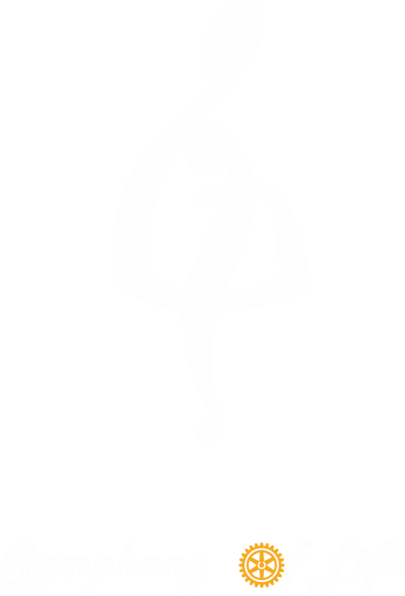 Симфонія Життя:статистика
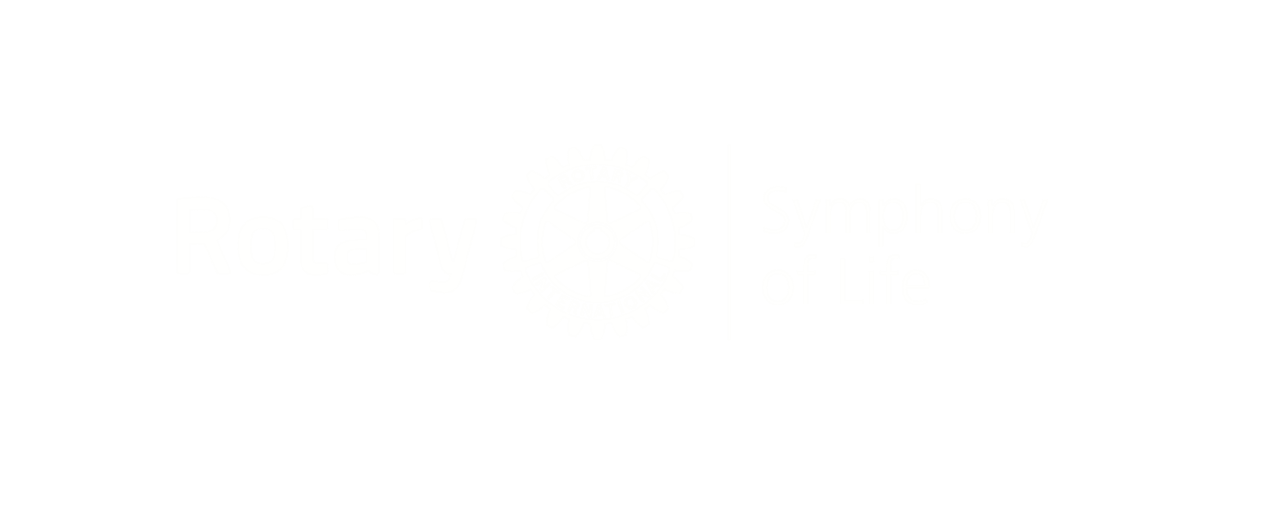 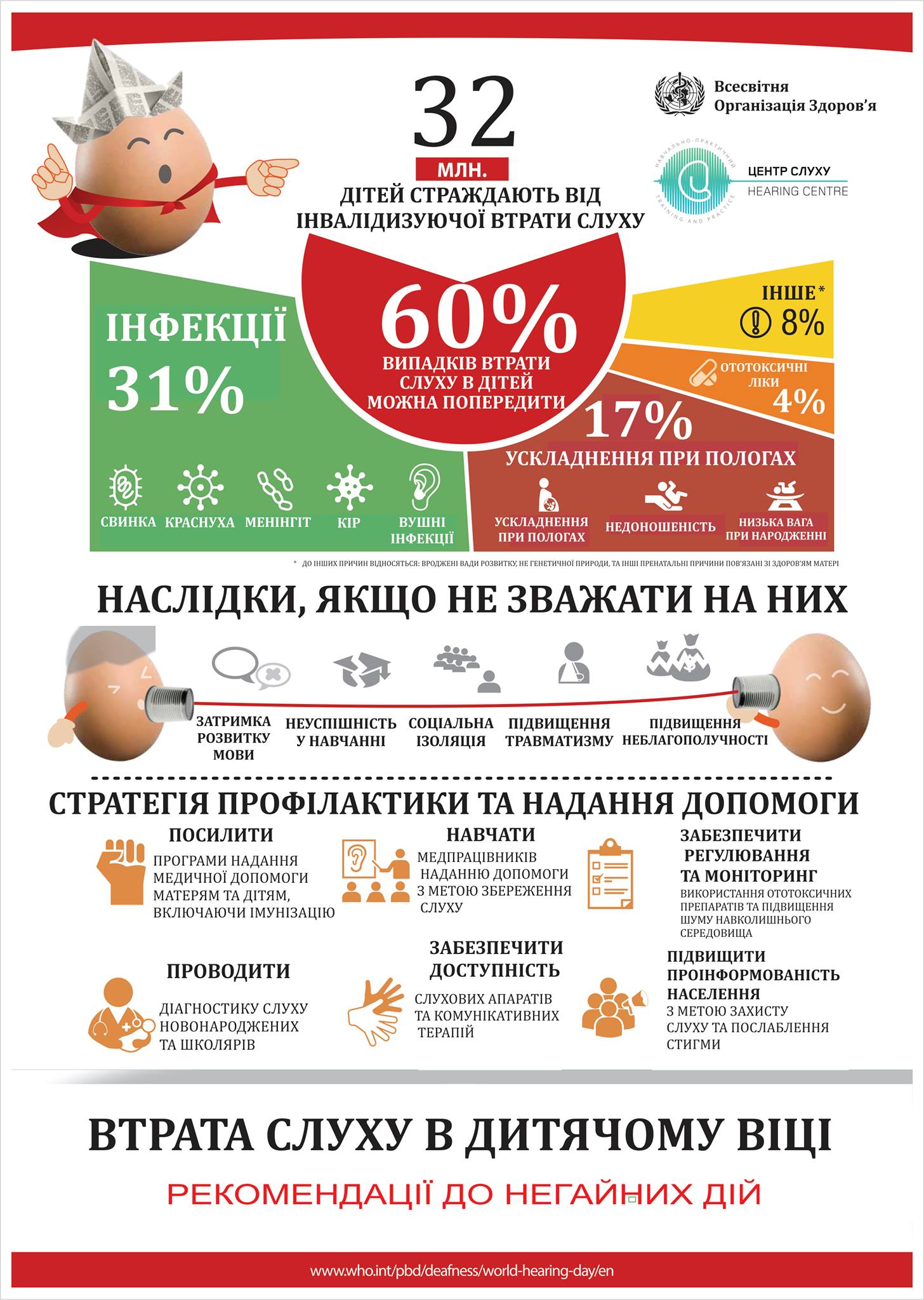 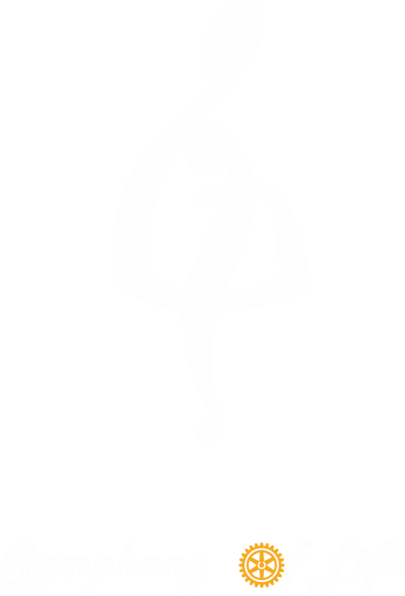 Симфонія Життя:Етапи реалізації проекту
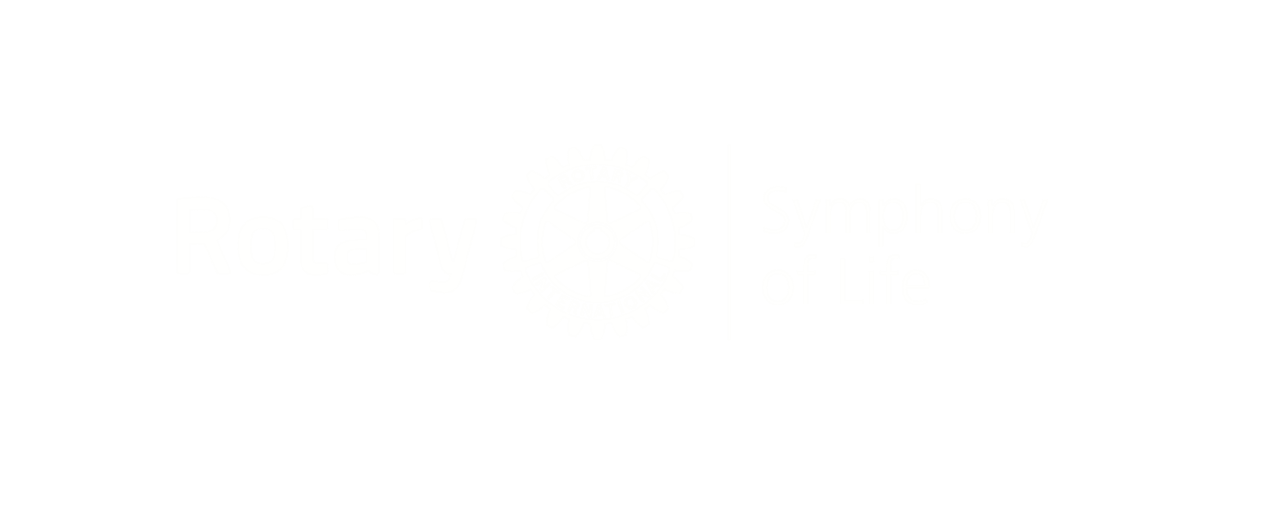 І етап: 17 областей України забезпечити апаратами для ехоскринінгу 
в розвинутих країнах існує система скринінгу слуху новонароджених дітей та відповідної ранньої інтервенції. В Україні системи раннього виявлення порушень слуху немає. Діагностичні та лікувальні можливості в Україні обмежені
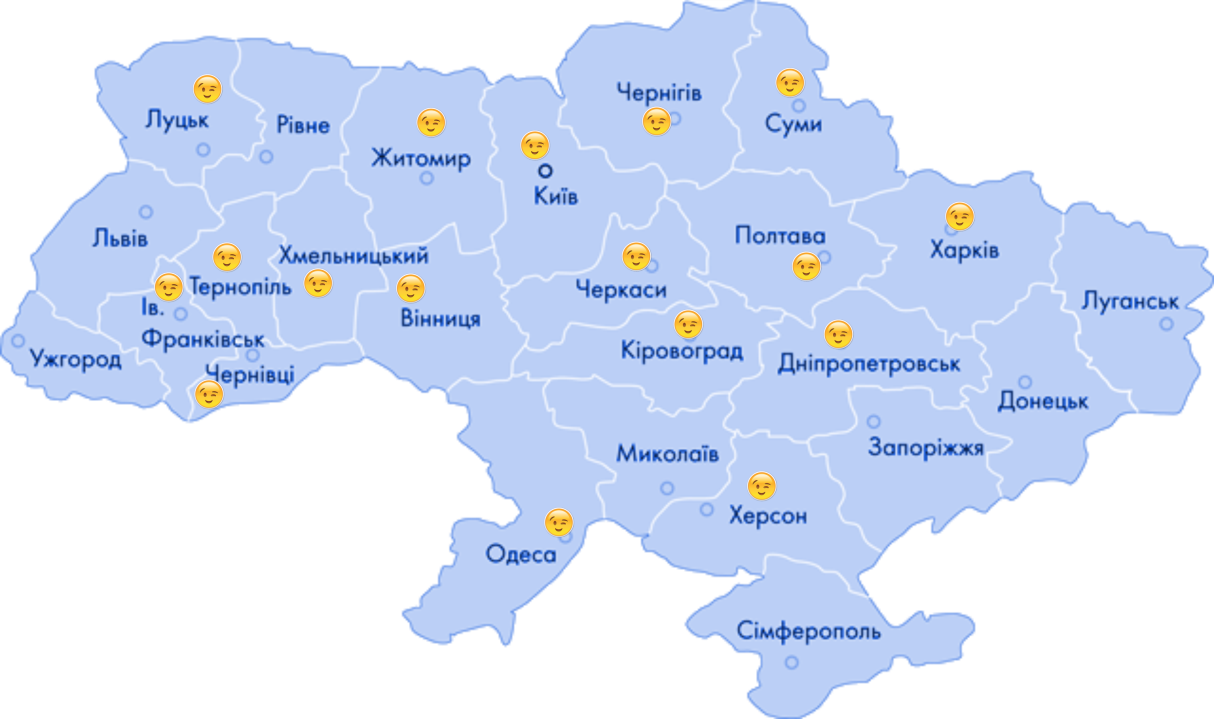 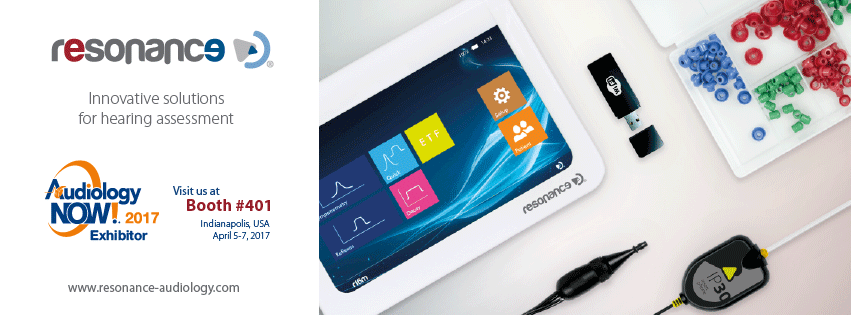 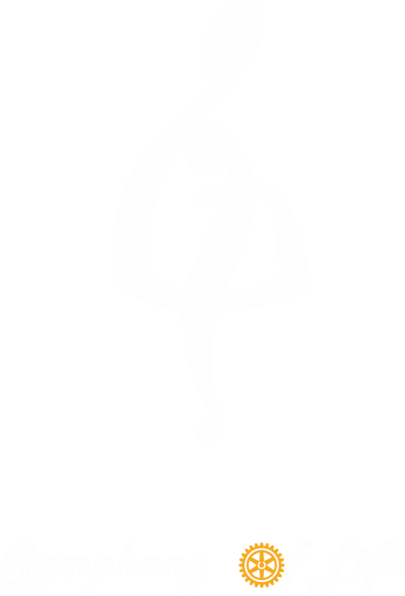 Симфонія Життя:Етапи реалізації проекту
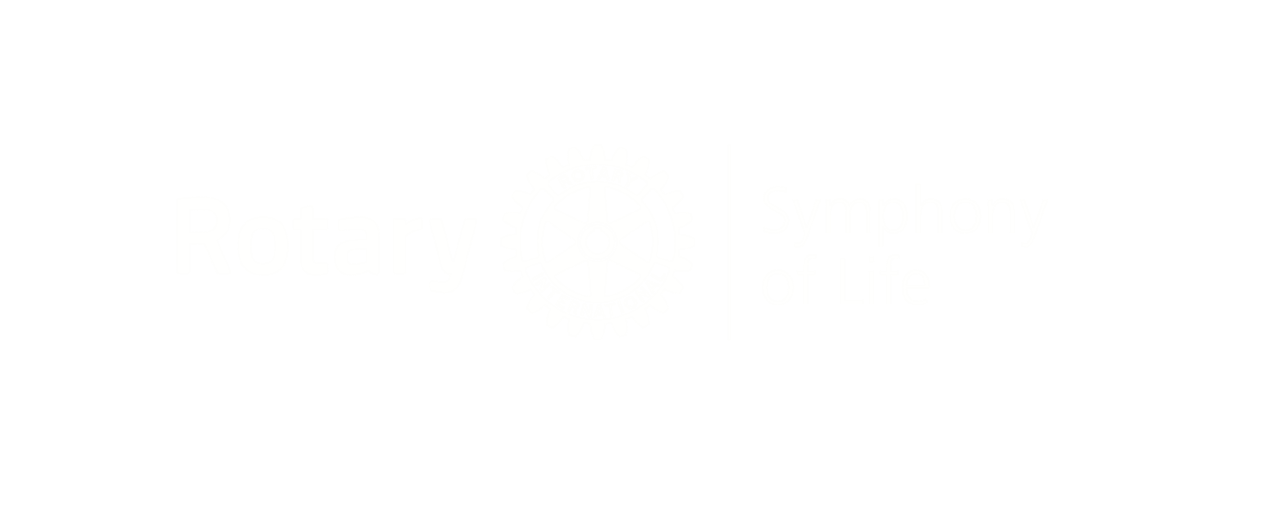 ІІ етап: всі області України
Після впровадження діагностики новонароджених, здійснити діагностування усіх діток до 3-ох років
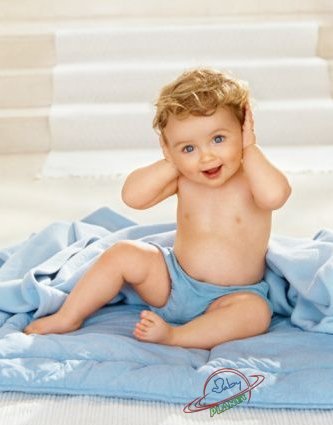 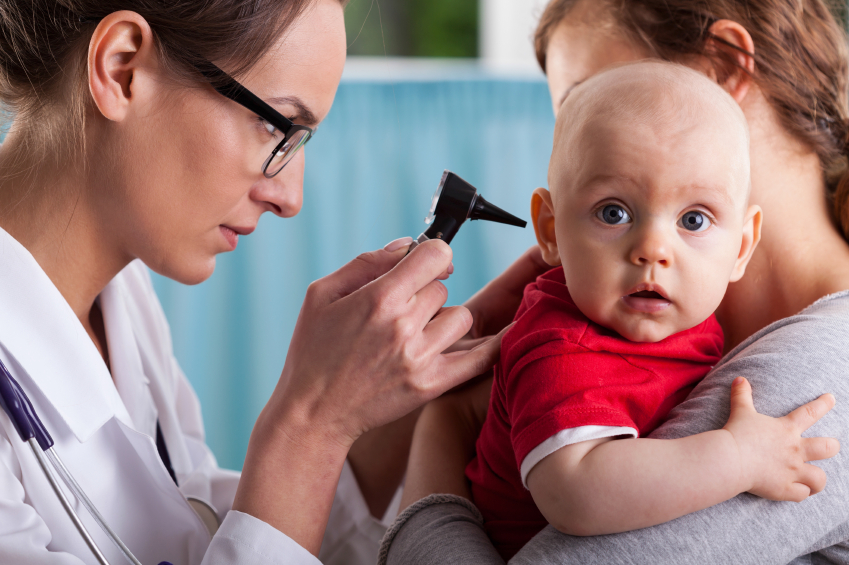 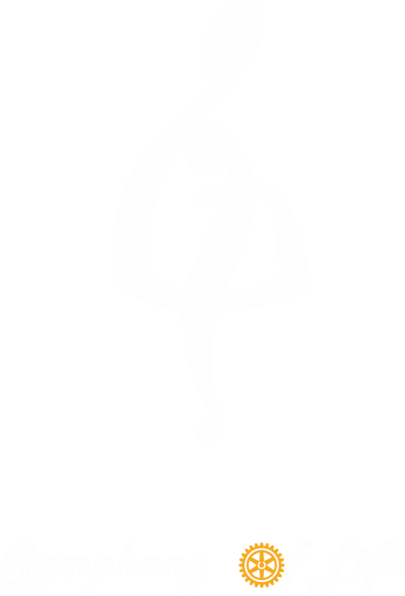 Симфонія Життя:Етапи реалізації проекту
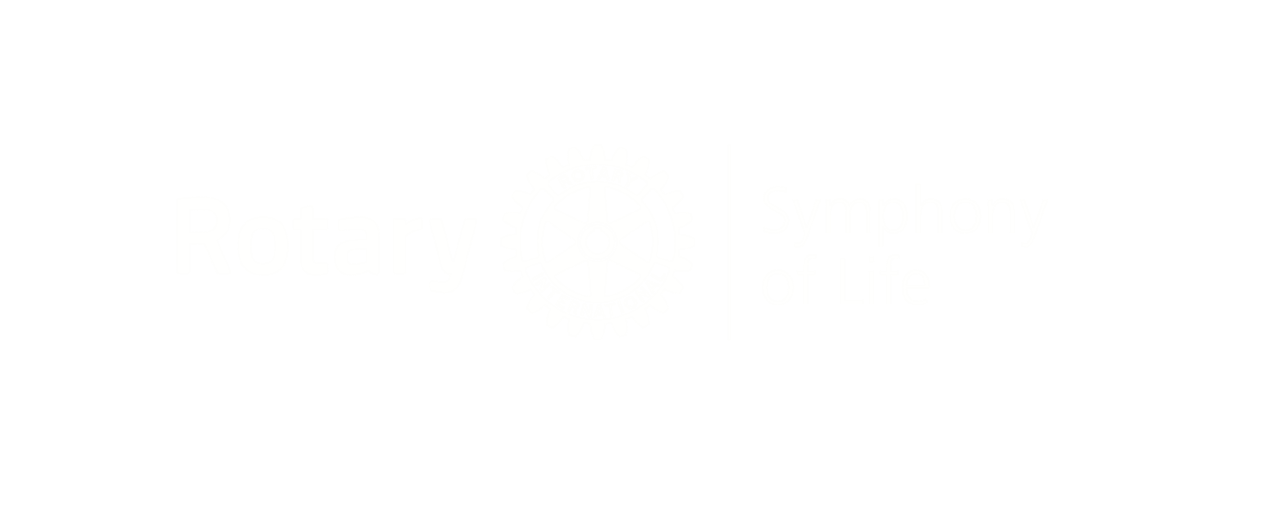 ІІІ етап: Україна + Білорусь
Обмін досвідом, стажування лікарів
Імплантації Кохлеарних Імплантів для білоруських та українських діток
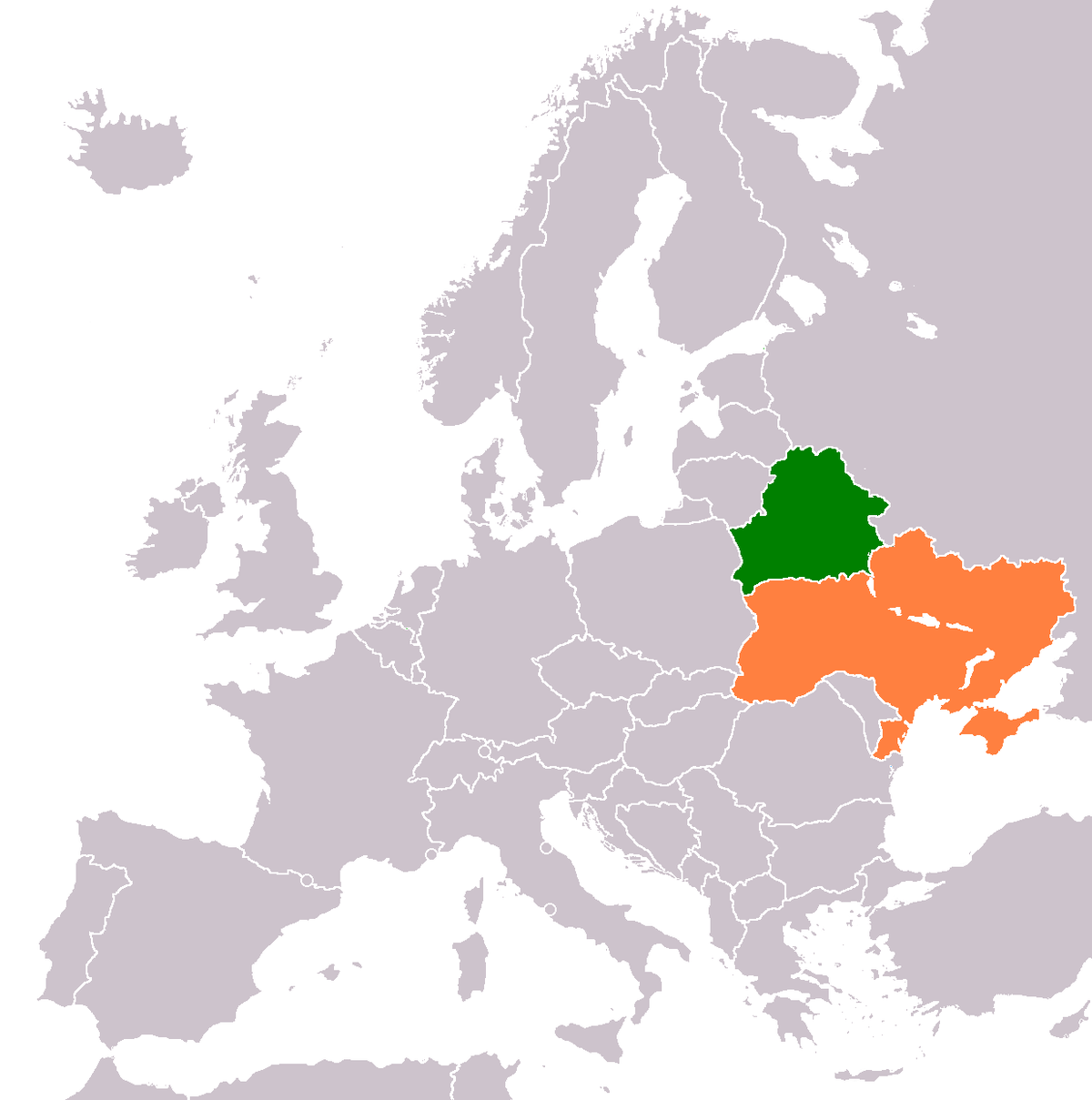 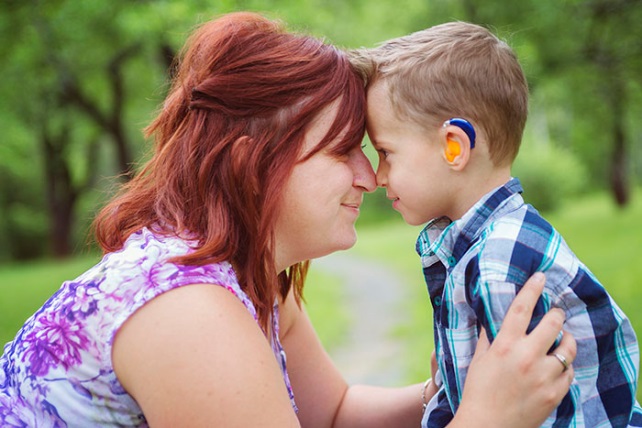 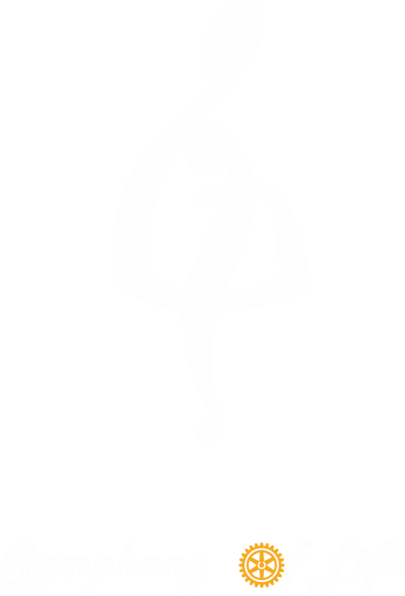 Симфонія Життя:Етапи реалізації проекту
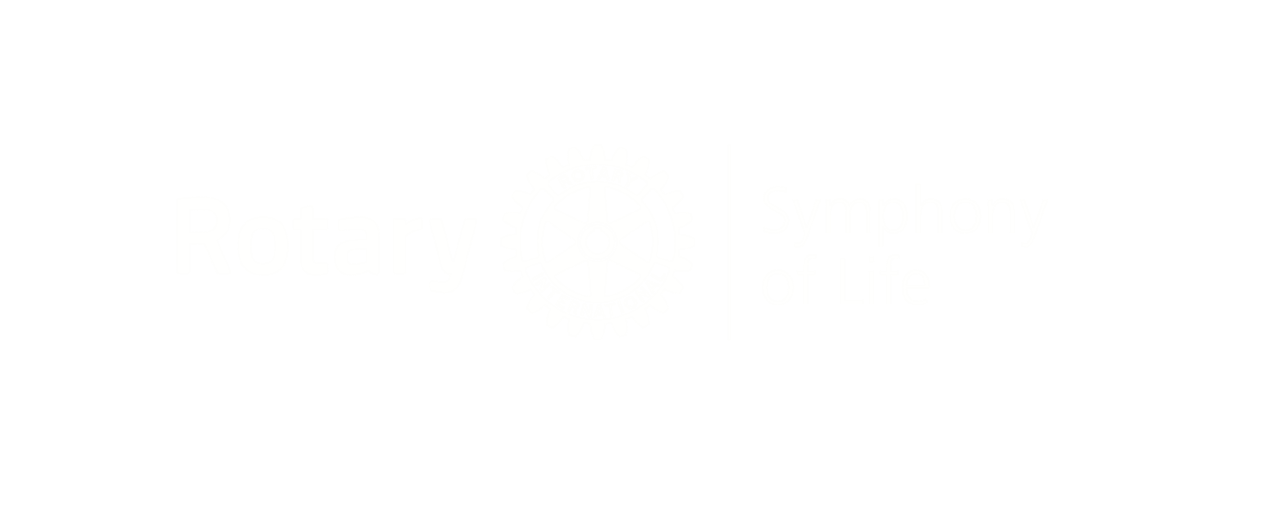 ІV етап: міжнародні медичні обміни задля підвищення рівня кваліфікації наших лікарів та перейняттях світових новинок та технологій, проведення спільних тренінгів і операцій
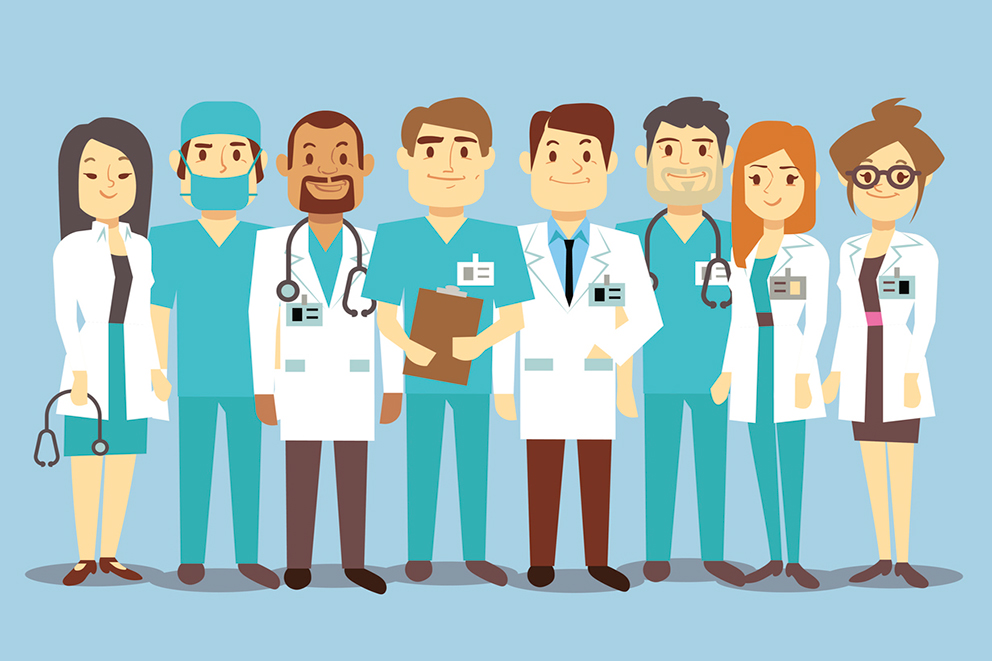 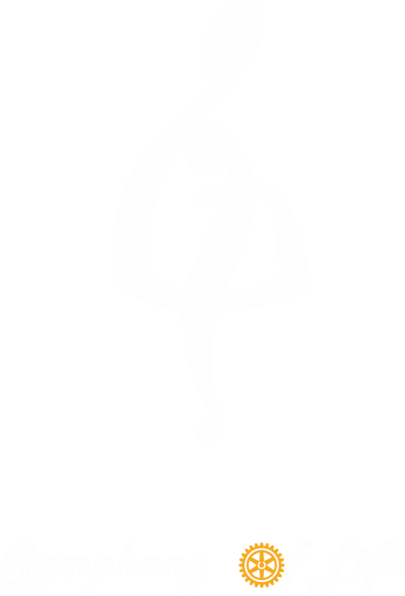 Симфонія Життя:географія проекту
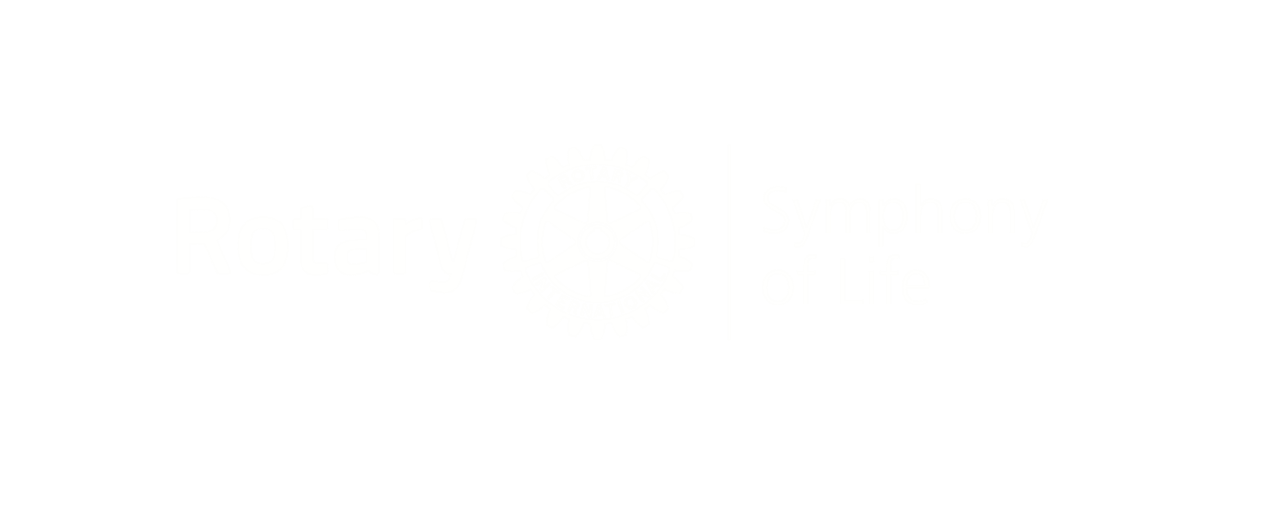 І етап: 17 областей України
ІІ етап: всі області України
ІІІ етап: Україна + Білорусь
IV етап: міжнародний
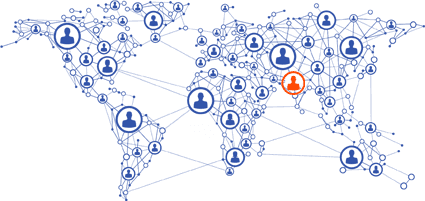 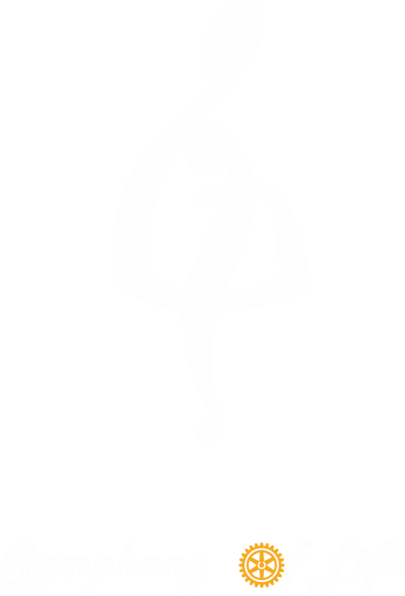 Симфонія Життя :Активітети в проекті
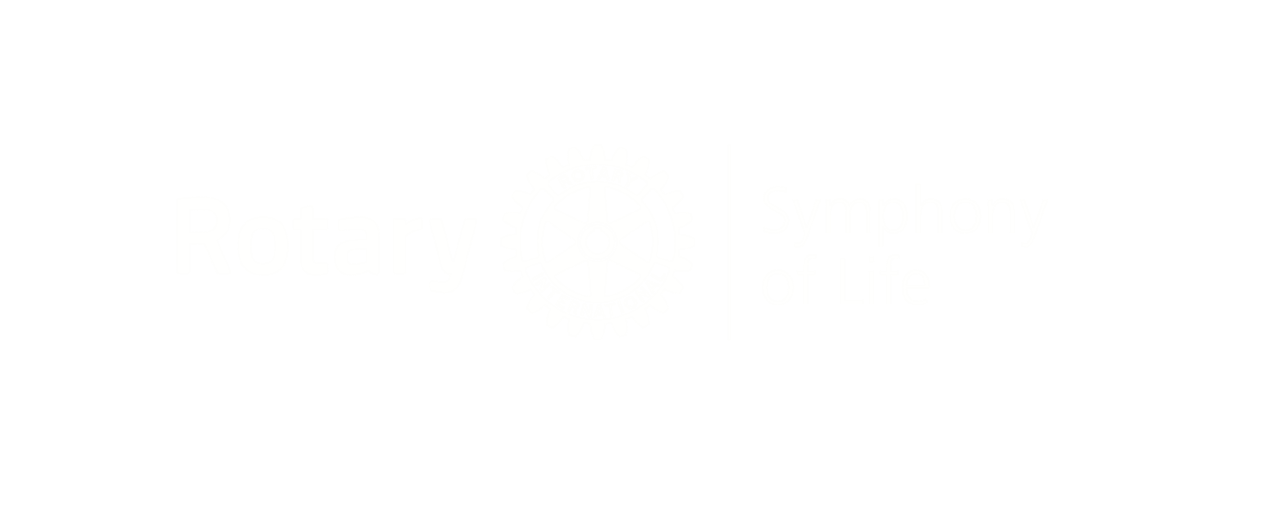 Благодійні концерти та покази німого кіно
Благодійні вистави та арт-перформанси
Фотовиставки та художні виставки
Майстер Класи, Аукціони
Продаж брендованої продукції та багато іншого
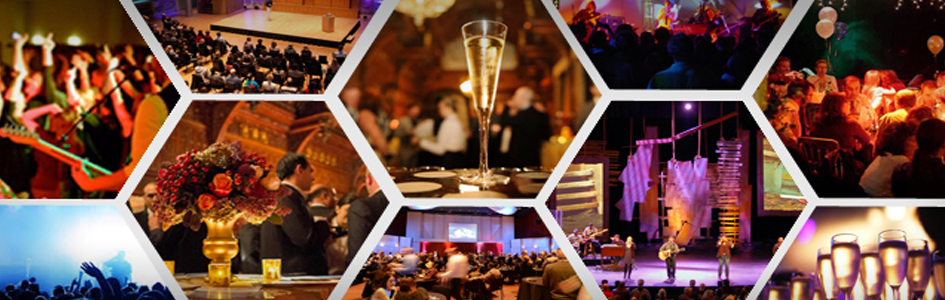 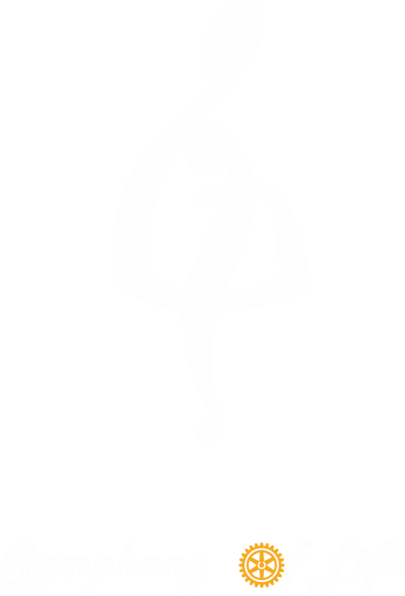 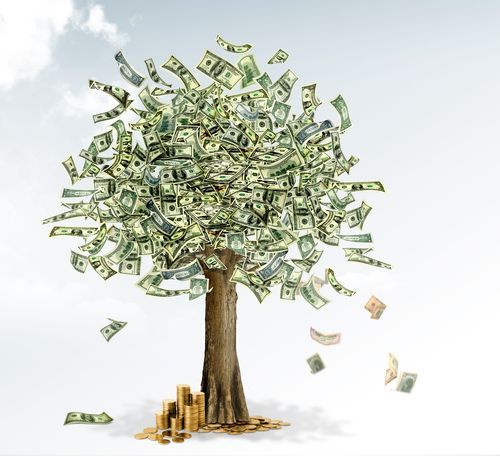 Симфонія Життя:бюджет
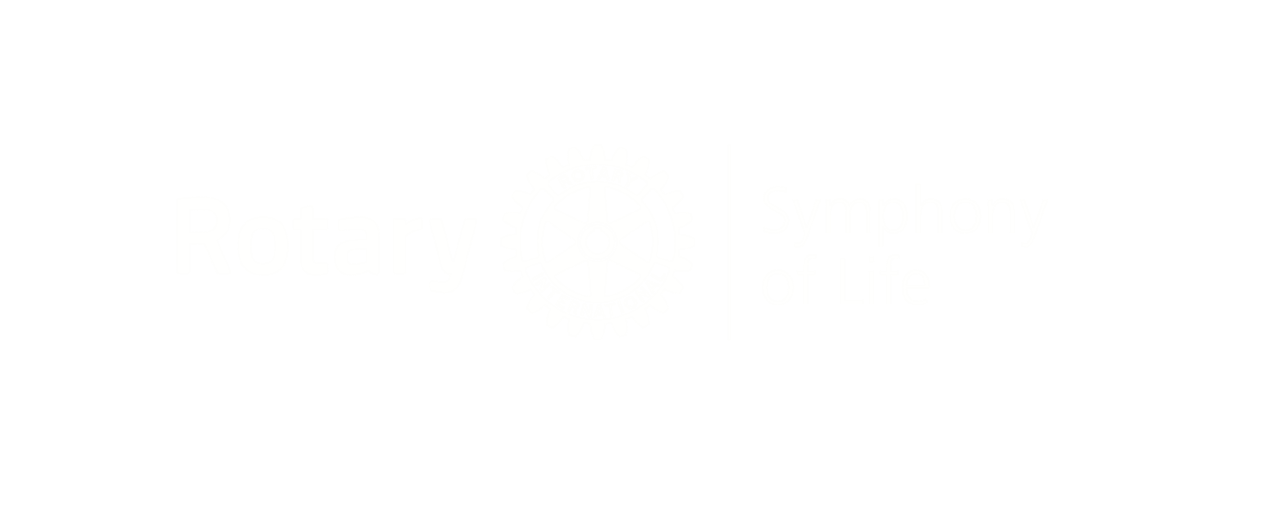 Сканери для ранньої діагностики вад слуху в початкові кількості 17 шт (мінімальна наявна потреба, в реальності більше) - 2 125 000 грн 
КІ:50 дітей - 28 000 х 50 = 1 400 000 $100 дітей - 28 000 х 100 = 2 800 000 $
СА: 50 дітей (однобічна інсталяція) - 20 000 х 50 = 1 000 000 грн100 дітей  (однобічна інсталяція) -  20 000 х 100 = 2 000 000 грн50 дітей (двобічна інсталяція) - 20 000 х 2 х 50 = 2 000 000 грн100 дітей   (двобічна інсталяція)  - 20 000 х 2 х 100 = 4 000 000 грн
Щороку залишаються сотні дітей поза держ забезпеченням КІ та тисячі дітей поза держ забезпеченням СА 
Для Білорусі кошторис становить 15 х 10 000 євро = 150 000 євро.70 тис грн
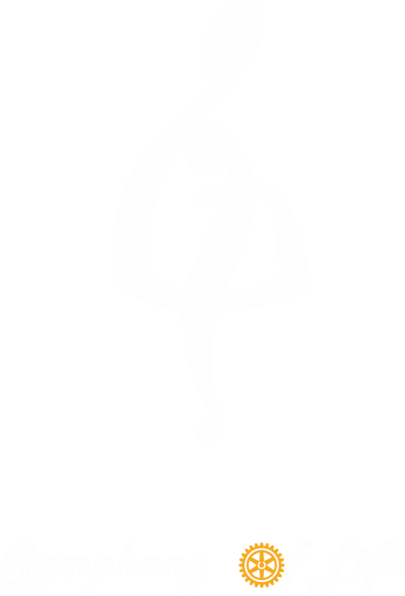 Симфонія Життя:очікування
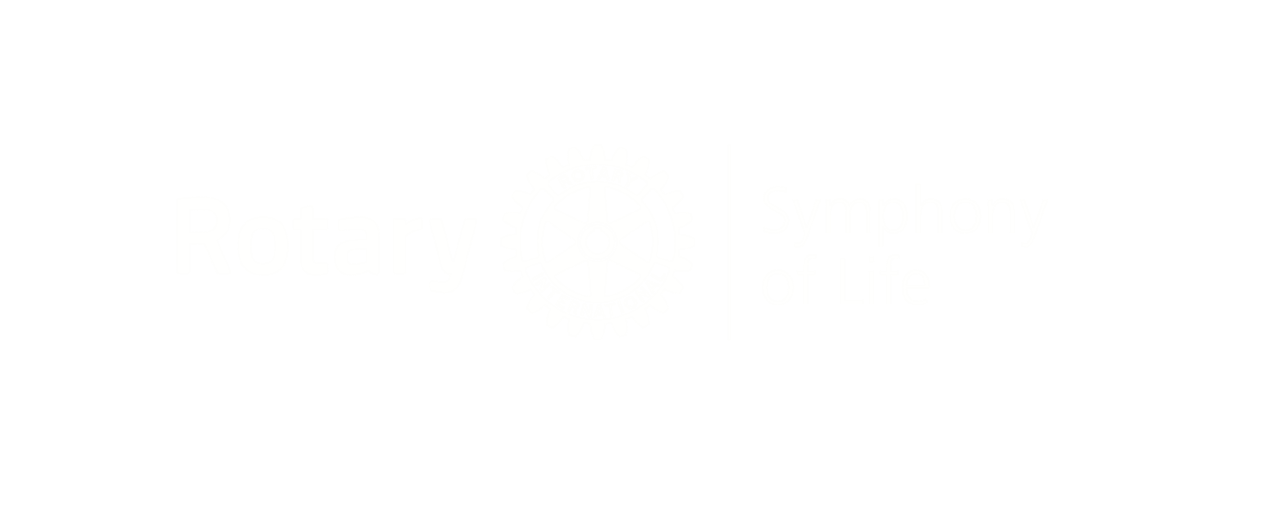 «ми не можемо допомогти кожному, але кожен може допомогти комусь» [Рональд Рейган]
« З маленького зернятка виростає сад »
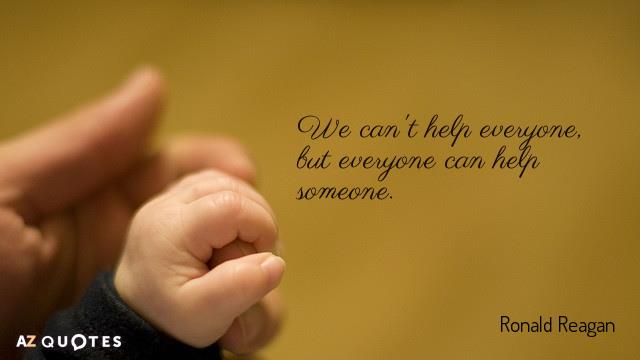 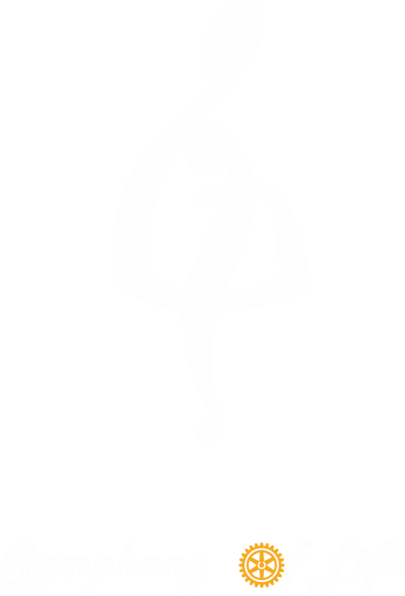 Маленькими кроками до великої мети
Для дитини «Симфонія Життя» починається з маминої колискової…контакти:Олечка Косович+38 066 917 04 70olechkakosovych@gmail.com